Formazione a personale autista AMSA 2018
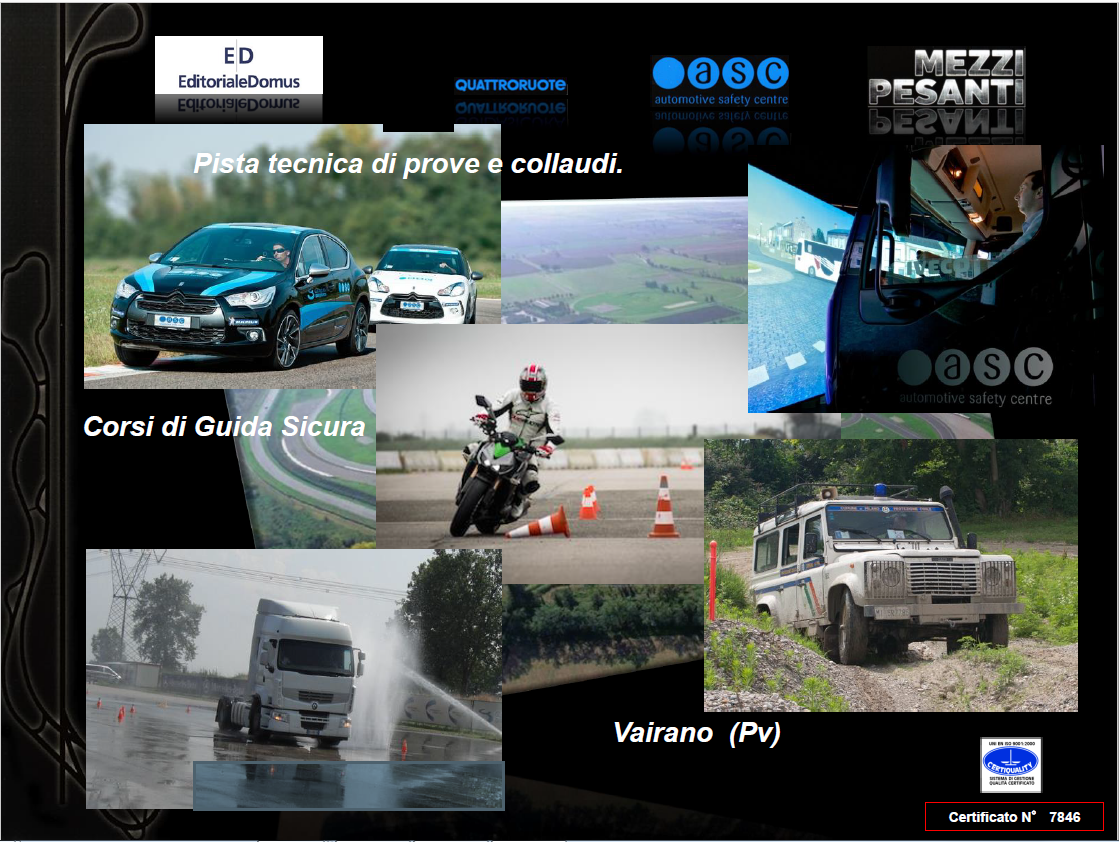 Formazione a personale autista AMSA 2018
Corso Guida Sicura per mezzi pesanti da effettuarsi c/o il Centro di Quattroruote a Vairano (PV) con utilizzo del simulatore Mezzi Pesanti, del Piazzale Guida Sicura e della pista di Handling alla guida anche di mezzi AMSA.
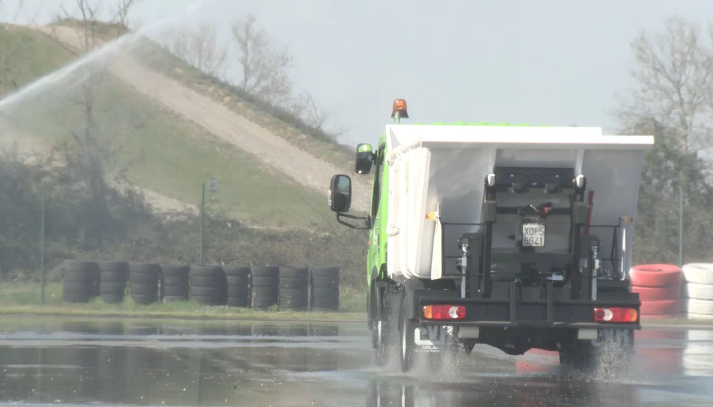 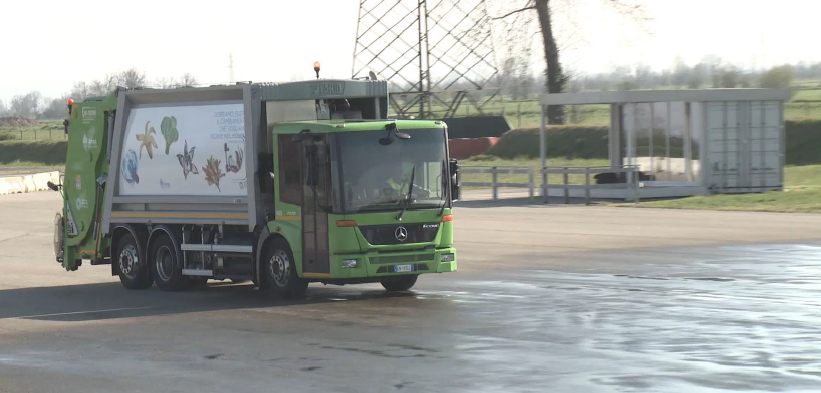 Ogni formazione ha durata giornaliera e prevede la partecipazione di n° 20 autisti.
Nel 2018 sono previste un totale di n° 10 sessioni.
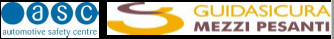 DST presente per analisi dello stile di guida su n° 450 mezzi a parco AMSA
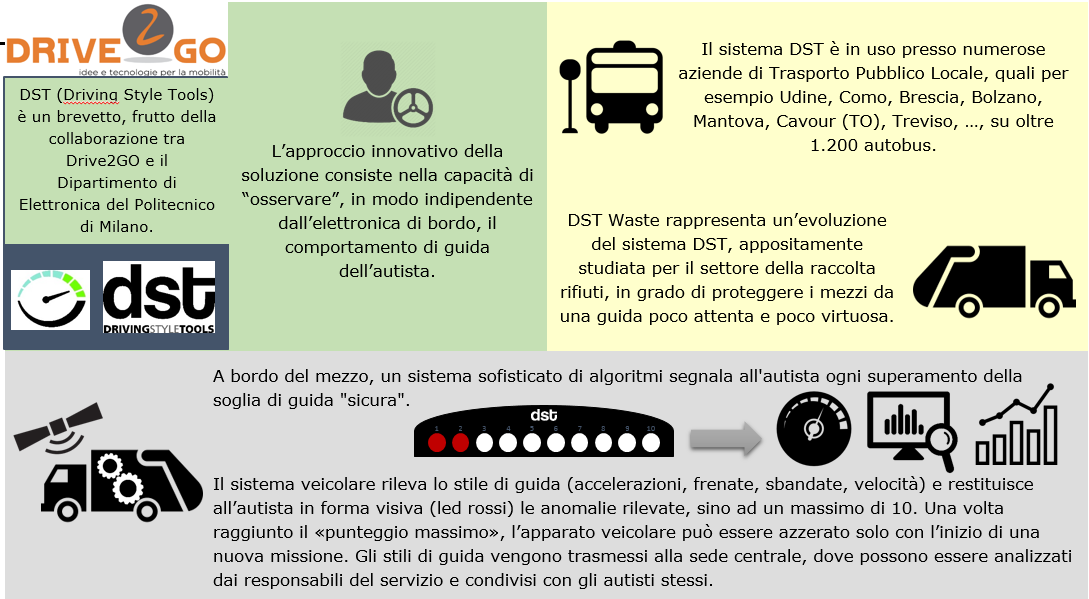 Fasi principali implementazione
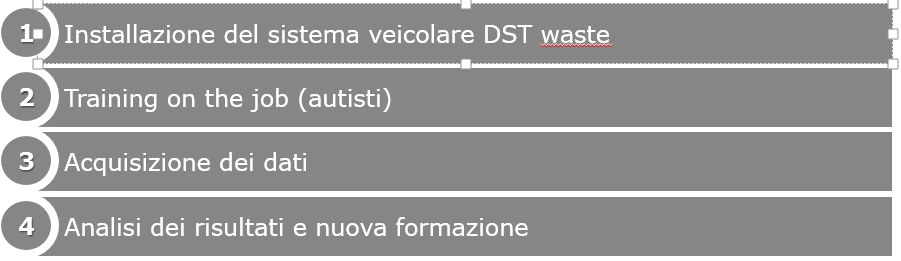 GPRS per sistema tracciamento veicolare
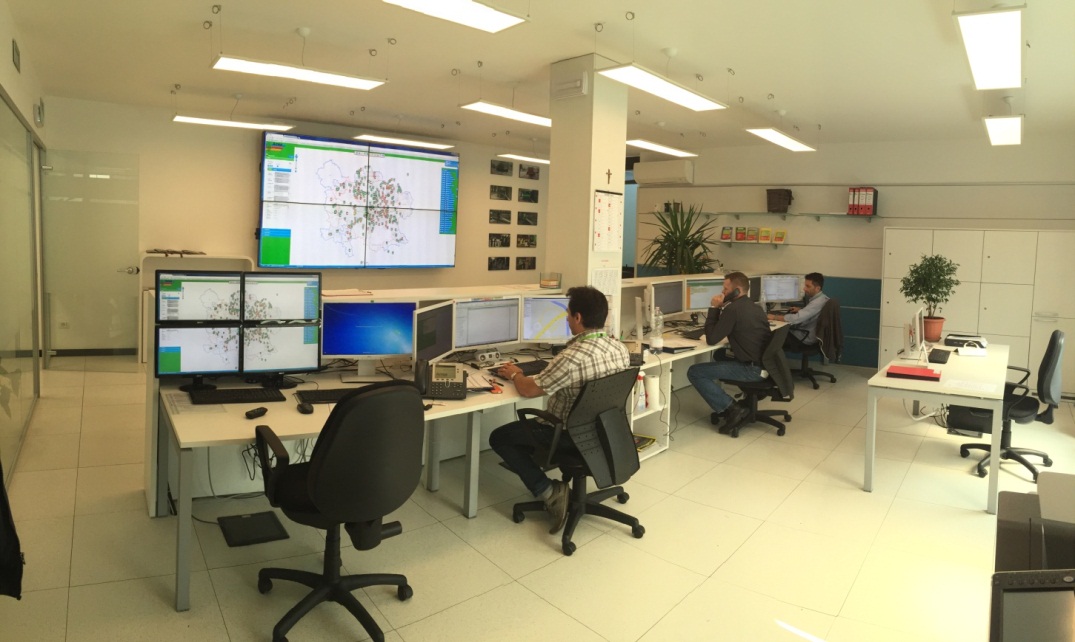 Dalla sala operativa è possibile rilevare posizioni e dati caratteristici dei mezzi operativi grazie al funzionamento di un dispositivo GPRS, allestito su n°1000 mezzi del parco AMSA.
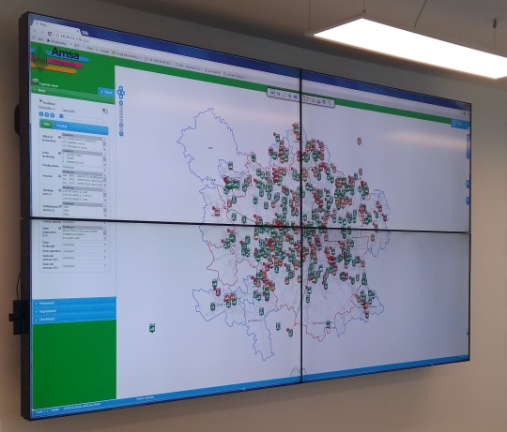 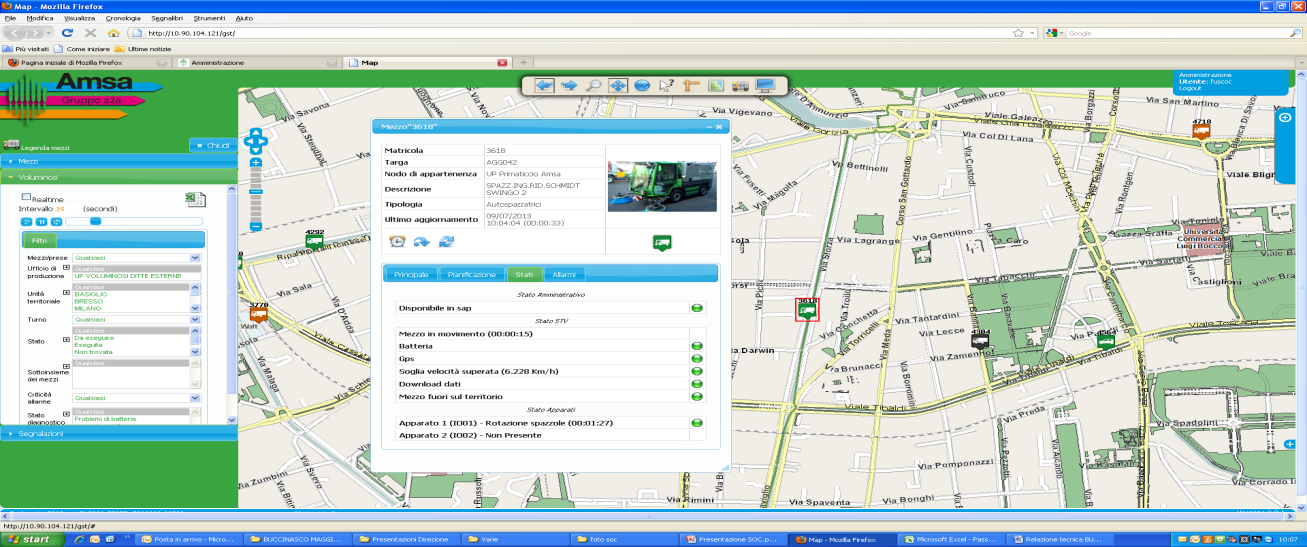 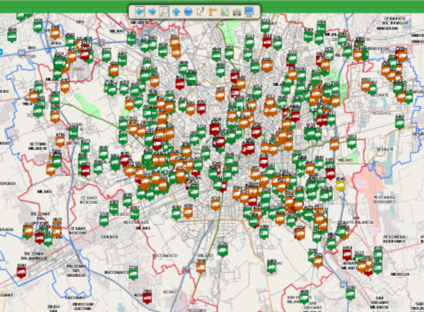 4
Telecamera per visione laterale (opposto a lato guida) su n° 43 nuovi mezzi.
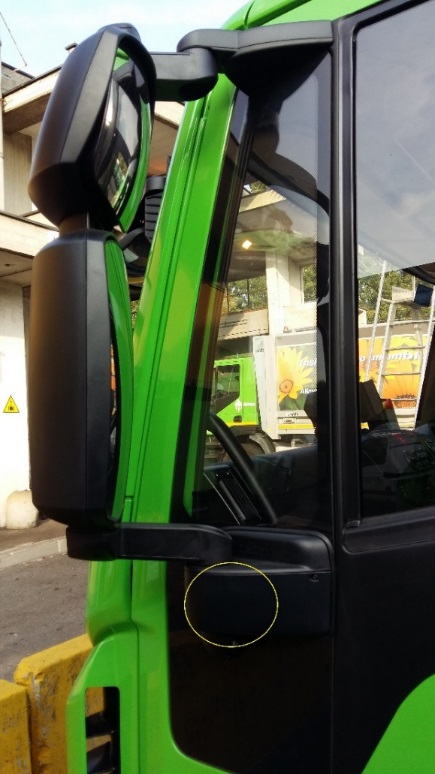 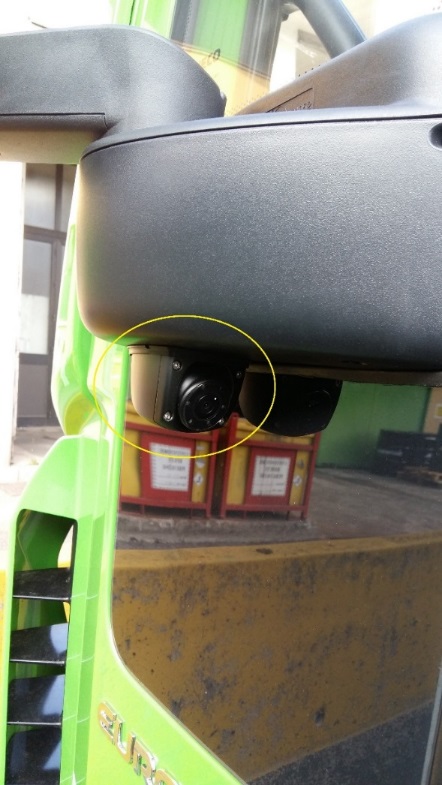 Visione del lato sx da monitor in cabina
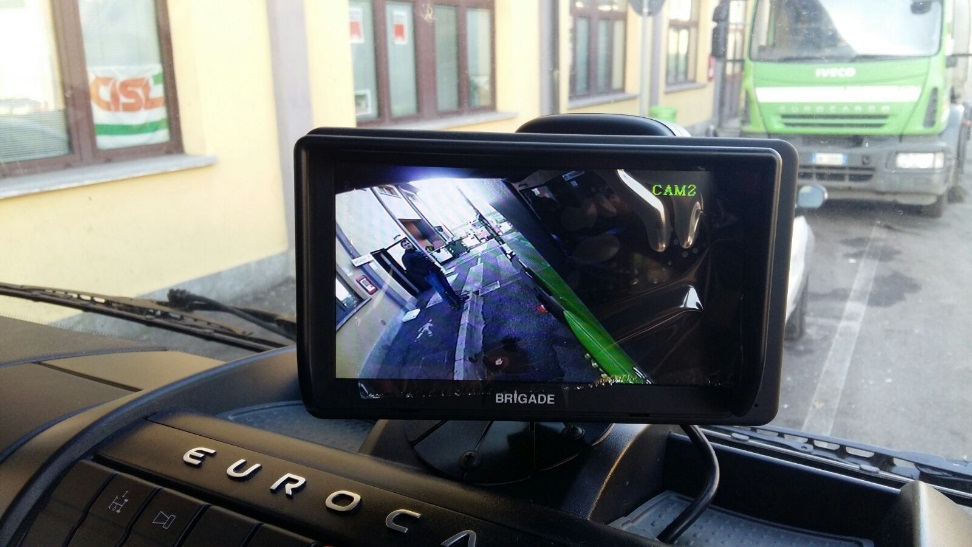 5